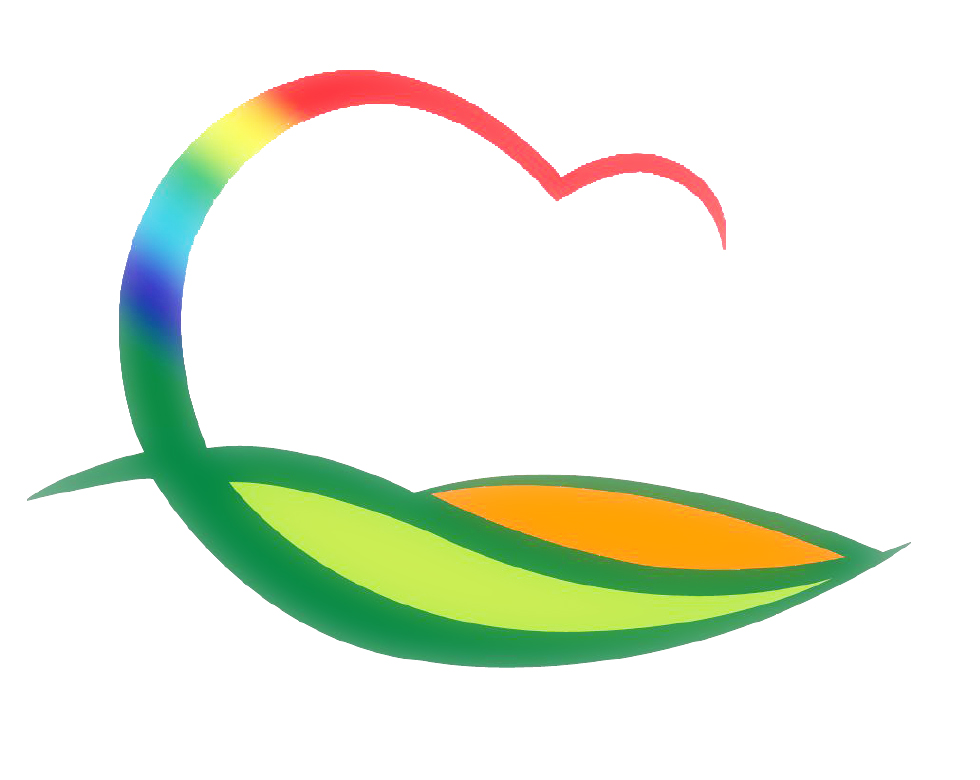 보   건   소
[Speaker Notes: 먼저, 지금의 옥천입니다.]
6-1.  보건진료소 시설보완공사 설계 용역
기     간 : 2016. 1월 ~ 2월
대     상 : 2개소(부상진료소, 물한진료소)
사 업 비 : 50,000천원
내     용 : 진료실 구획 및 건강증진실 천정 보강 설계
6-2.  2016년 질병정보 모니터요원 재정비
일      정 : 2016. 1월 중
대      상 : 110여명 (병·의원 등 의료기관 및 약국 등)
활동내용    
     - 집단발생이 예측되는 질병에 대한 동태 파악
     - 특이사항 발생 시 보건소 통보 및 감염병 환자 발생 파악
6-3.  감염병 관리 대책반 재정비
6-4.  중풍예방 기체조 교실 운영
기     간 : 2016. 1월 중
장     소 : 보건소 한방허브실
인     원 : 20명
내     용 : 스트레칭 및 기공체조
6-5.  집중단속구역 및 공중이용시설 지도점검
기     간 : 1. 4.(월) ~ 1. 29.(금)
대     상 : 300개소
점 검 반 : 2개반 운영(주민건강팀장 외)
내     용 : 금연구역 시설기준 준수 및 흡연행위 단속 등
6-6.  치매예방관리
기     간 : 1. 4.(월) ~ 1. 29.(금)
장     소 : 각 경로당 및 가정
인     원 : 80명 
내     용 : 치매조기검진 및 사례관리